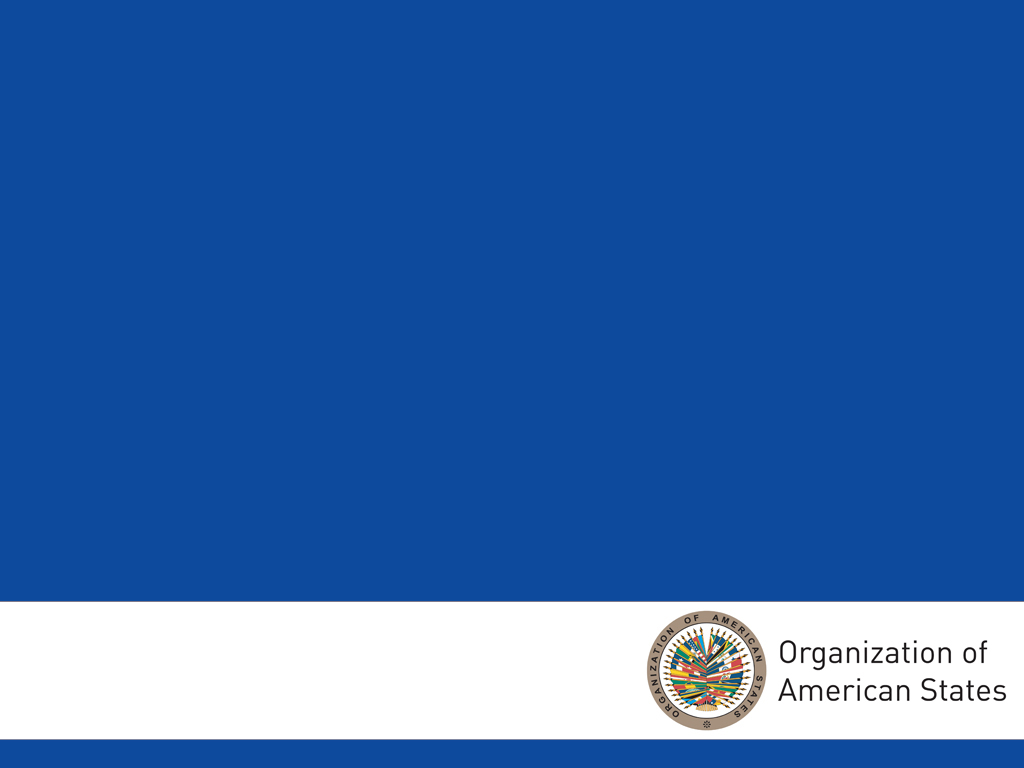 Status of CITEL’s Preparations
for WRC-19
Inter-American Telecommunication Commission (CITEL) Permanent Consultative Committee IIAs of 8 – 12 April, 2019 Meeting
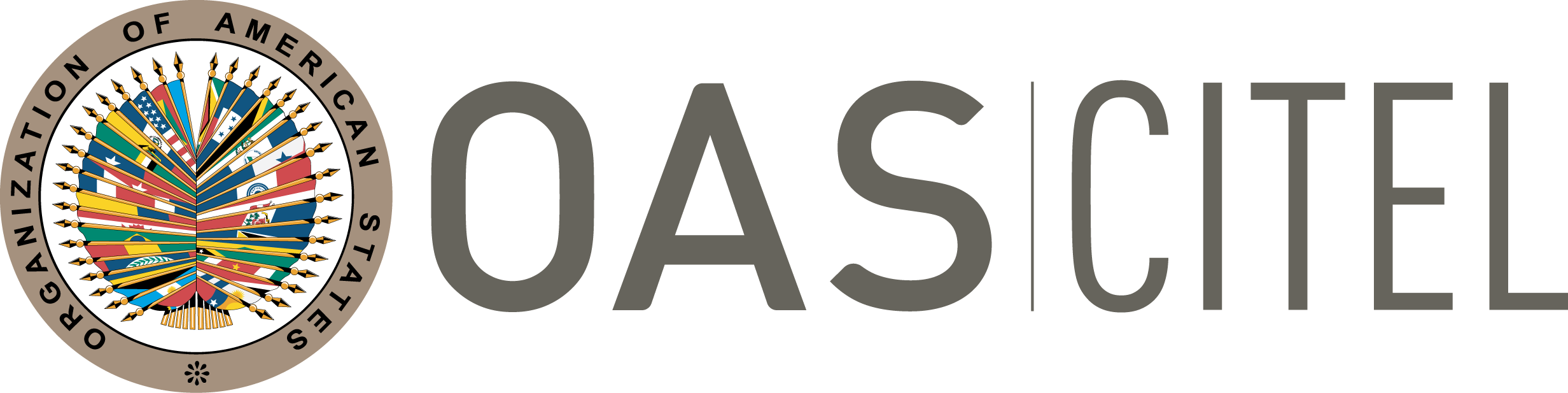 Working Group within PCC.II
2
WRC Working Group Structure
3
Coordinators
4
[Speaker Notes: Agenda Item 1.13 Coordinators:  Geraldo Neto (26 GHz); Michael Mullinix (40 GHz); Sergio Marquez (70/80 GHz); Camilo Zamora (Lead and all other bands.)]
Inter – American Proposals : Definitions
5
Meeting Schedule
6
Overall Status of Preparations
7
Overall Status of Preparations
8
Mobile and Fixed - 1.13
IMT identification between 24 and 82 GHz
Various proposals under consideration
9
Mobile and Fixed - 1.14
High Altitude Platforms (HAPS)
Various proposals under consideration
10
9.1.9 –FSS allocation in the 50.4-51.4 GHz band, DIAP supporting Example 1 for a  new primary allocation limited to GSO FSS gateways with a minimum antenna diameter of 4.5 meters and proposed limits to protect EESS (passive).  One proposal supports no change under this issue.
9.1.5 – Regulatory Impacts on RLAN/radar operation: An IAP modifying footnotes 5.447F and 5.450A to refer to conditions in footnote 5.446A instead of ITU-R Recommendations.
11
Mobile and Fixed - 1.16
Review of RLANs in portions of 5 GHz band
Various proposals under consideration
12
Space Science
Various DIAPs and proposals under consideration
13
Maritime
IAP, DIAPs and various proposals under consideration
14
Aeronautical
IAPs under consideration
15
Satellite Regulatory (cont’d)
7 – Review of satellite regulatory procedures
IAP on Issue C5 and DIAPs on all other issues with a single CPM Method (i.e. Issues B, C1, C2, C3, C4, C6, C7, E, H and K)
Issue A: DIAP supporting Option B for bringing into use requirements with the period still under discussion (30 vs 90 days); Options D and E are under consideration for milestones.  Further discussion required on some services and bands to be included as well as on the consequences for not meeting deployment requirements.
Issue D: DIAP for Method D1 to publish a definitive list of satellite networks.
Issue F: PP for Method F3 with F1 or F2, another supports Method F1 alone.
Issue I: DIAP supporting I2 with the maximum number of satellites to comprise the short duration mission NGSO system still under discussion (i.e. 3 or more).
Issues G and J:  DIAPs for No Change with respect to the Region 2 Plans.
16
Future Work
10 – Future WRC Agendas
WRC-23 Agenda:  Proposal establishing a skeleton Resolution outlining the WRC-23 agenda. Resolution 810 is suppressed and replaced with a new Resolution.
FSS 17.3-17.7 GHz: Proposal to consider a new primary allocation to the fixed satellite service in the 17.3-17.7 GHz band in Region 2, while protecting primary services in the band.
NGSO FSS 71-76 GHz and 81-86 GHz: Proposal to develop regulatory provisions for NGSO FSS in the 71-76 GHz (s-E)and 81-86 GHz (E-s) limited to gateway links and earth stations.
FSS 37.5 – 39.5 GHz: Proposal to suppress the proposed agenda item 2.4 on FSS “reverse band” operation in the frequency band 37.5 –39.5 GHz.
AMS(R)S VHF: DIAP to consider an AMS(R)S allocation for both the uplink and downlink of aeronautical VHF applications.
17
Future Work
10 – Future WRC Agendas
NGSO FSS 18.6 – 18.8 GHz:  Proposal to study the technical and regulatory provisions for NGSO FSS operating in 18.6 – 18.8 GHz with an orbital apogee less than 20, 000 km.
NGSO ESIMs: DIAP to consider the use of the frequency bands 17.7-20.2 GHz and 27.5-29.1 GHz and 29.5-30.0 GHz by earth stations on mobile platforms communicating with non-geostationary space stations in the fixed-satellite service.
Space Weather: DIAP to consider studies relating to the technical and operational characteristics, spectrum requirements and appropriate radio service designations and protection for space weather sensors, including possible additional spectrum allocations and regulatory provisions , without placing additional constraints on incumbent services.
Sub-orbital vehicles:  DIAP to consider regulatory provisions to facilitate radiocommunications for sub-orbital vehicles.
18
Additional Information and Proposal Details at:
https://www.citel.oas.org/en/Pages/PCCII/WRC.aspx (publicly available)
https://www.citel.oas.org/en/Pages/PCCII/default.aspx (requires account)
Thank you very much for your attention
PCC.II/CITEL Representative
http://www.citel.oas.org
citel@oas.org
20